Swanson Young Dems
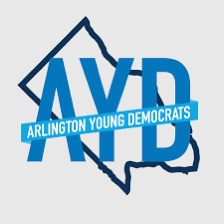 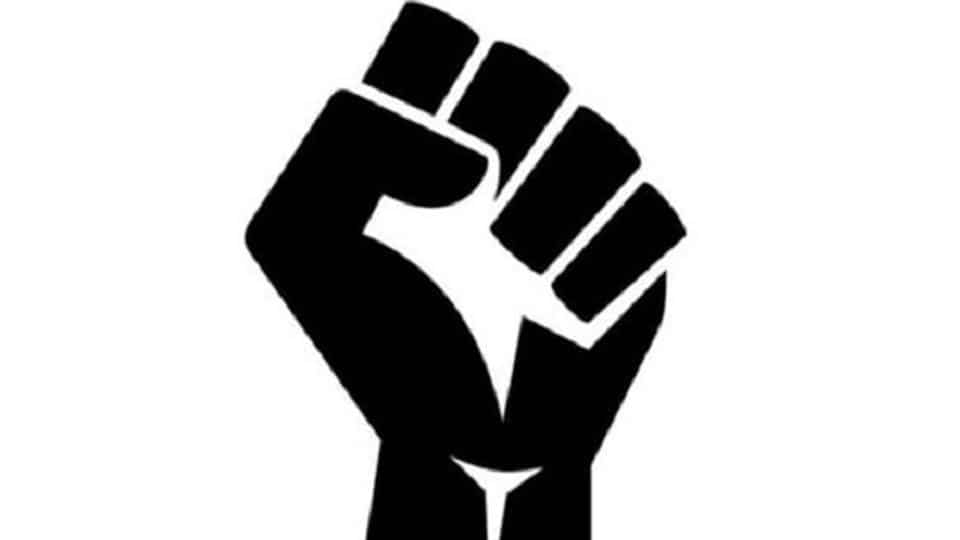 Want to fight for Equality?
Fight against Violence.
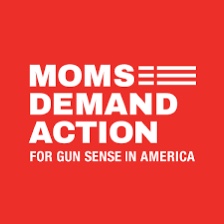 And work to save our Earth!
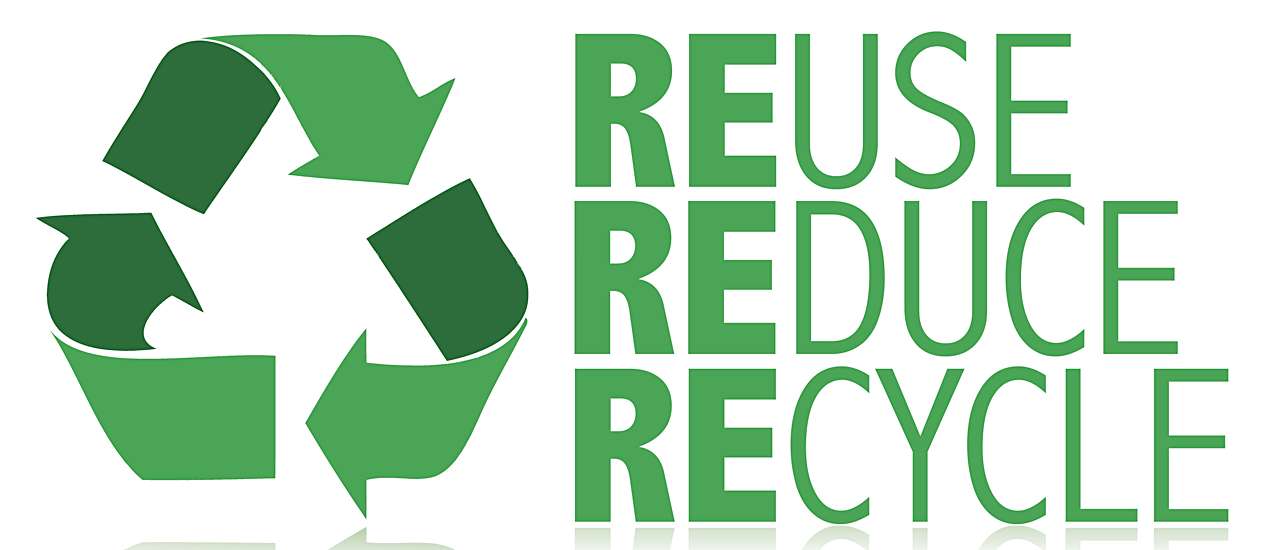 Then you should join us.
At Swanson Young Dems we believe 
that everyone should be treated equally and with respect. 
Climate change is real and we want to stop it. 
Lastly, we believe in peace and safety for everyone. 
We do this by having fundraisers like bake sales, spreading awareness through school announcements and posters at school and so much more.
Though we may not be meeting in person this year that does mean we can’t help the world, there is so many problems in the world and there so many ways for us to help fix them from our home. So if you want to help the world from your home come to our first meeting!
Spreading the vote
There is an important election November 3rd!  We are too young to vote, but we can still help elect Democrats. Some things we can do are:
phone banking 
voter registration
poll greeting
Helping the Democrats win back the presidency and the senate would be a major step toward promoting the issues that we want to solve. So remember if you want to help the world from your home, join us!
Democrats on the ballot in Arlington,Virginia on November 3rd:
Joe Biden, Kamala Harris, Mark Warner, Don Beyer, Libi Garvey, Christiana Dias Tores and David Priggy.
Our virtual meeting room in Teams
Every Monday at 2pm.

In MS Teams using this link. 

We look forward to seeing you!!